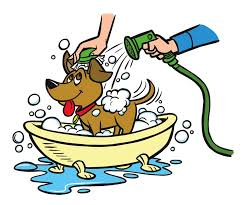 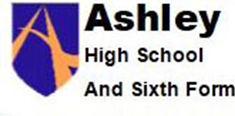 Values Beliefs and Decision Making
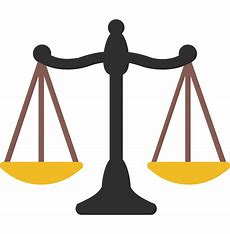 Crime and Punishment
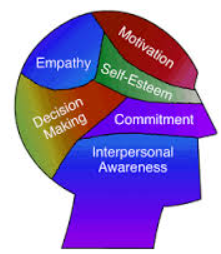 Environment
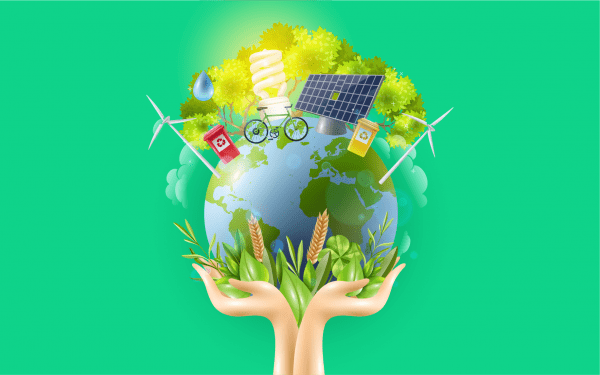 Half Term 1	Half Term 2	Half Term 3	 Half Term 4	Half Term 5	Half Term 6
Beliefs and Values Year 10
Values Beliefs and Decision Making
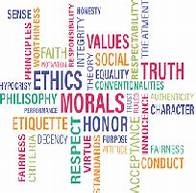 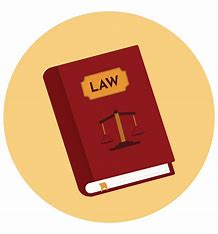 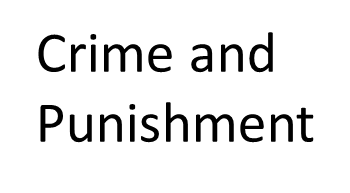 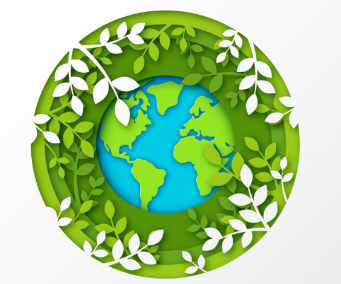 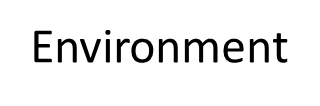 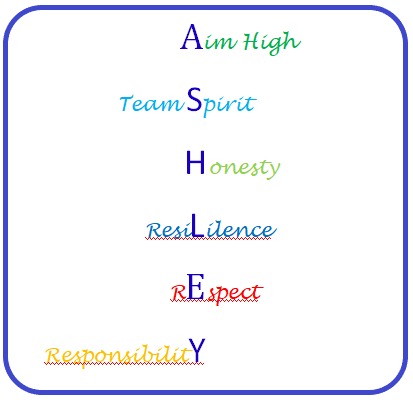 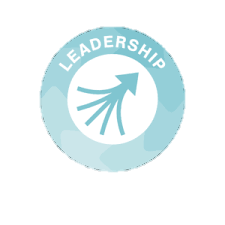 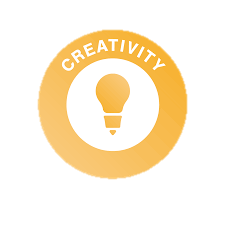 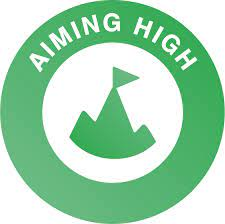 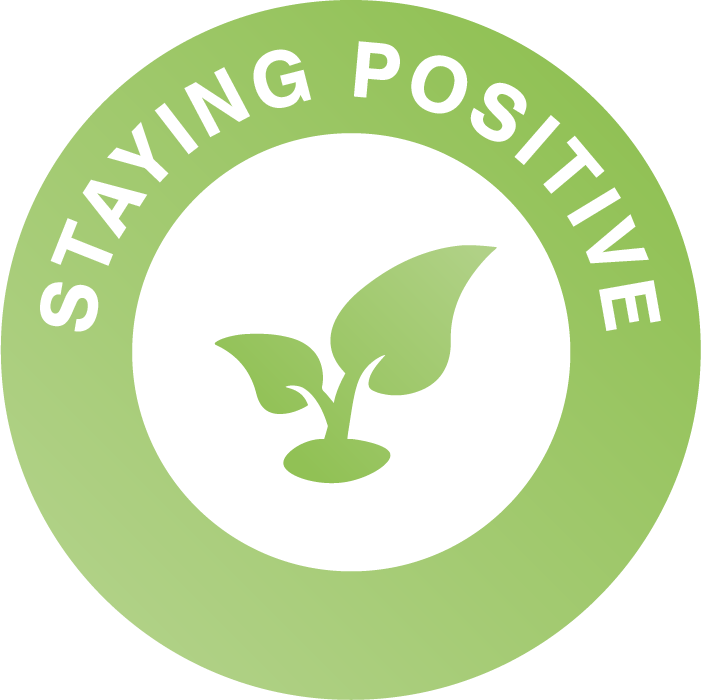 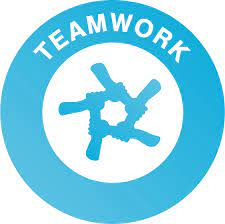 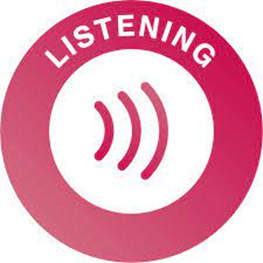 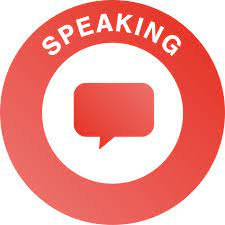 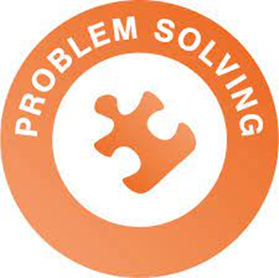 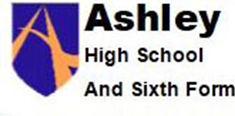 Beliefs and Practice
Peace and Conflict
Inspiration
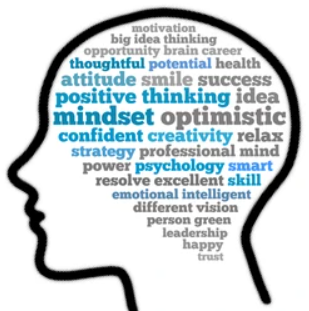 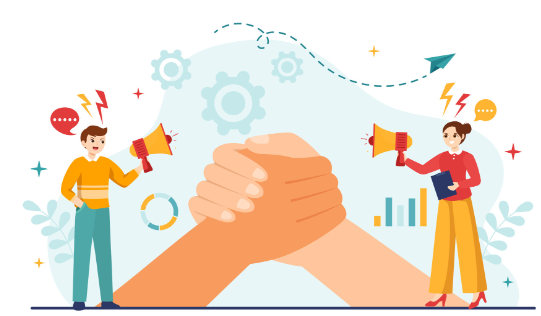 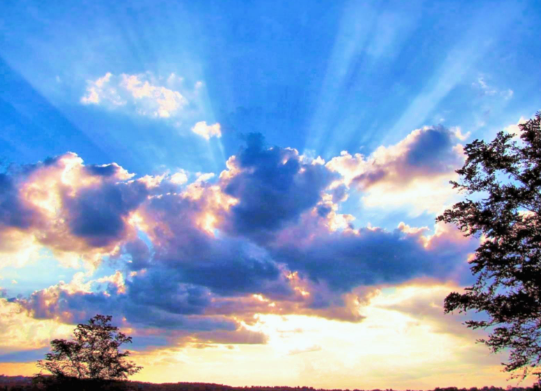 Half Term 1	Half Term 2	Half Term 3	 Half Term 4	Half Term 5	Half Term 6
Beliefs and Values Year 11
Peace and Conflict
Beliefs and Practice
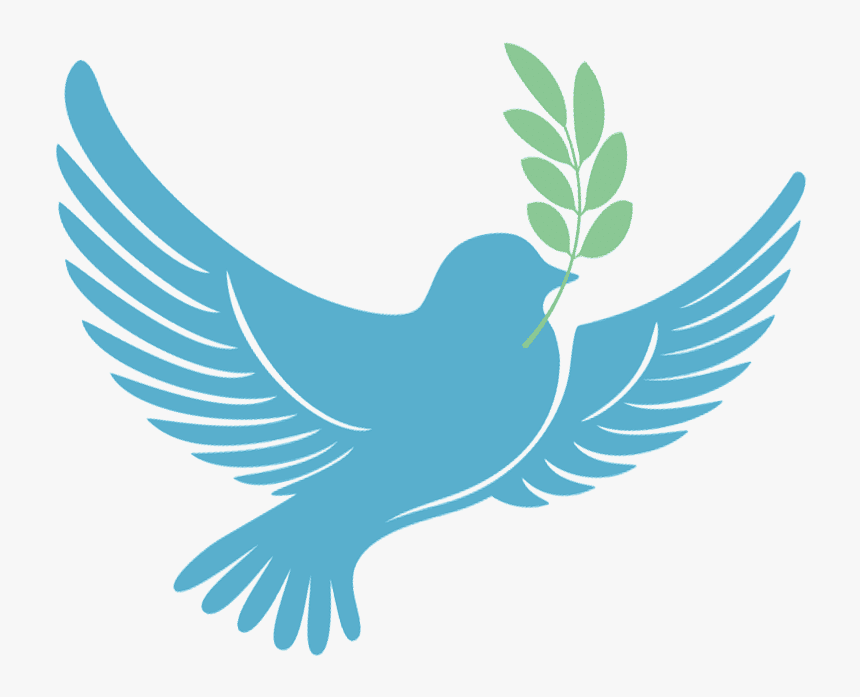 Inspiration
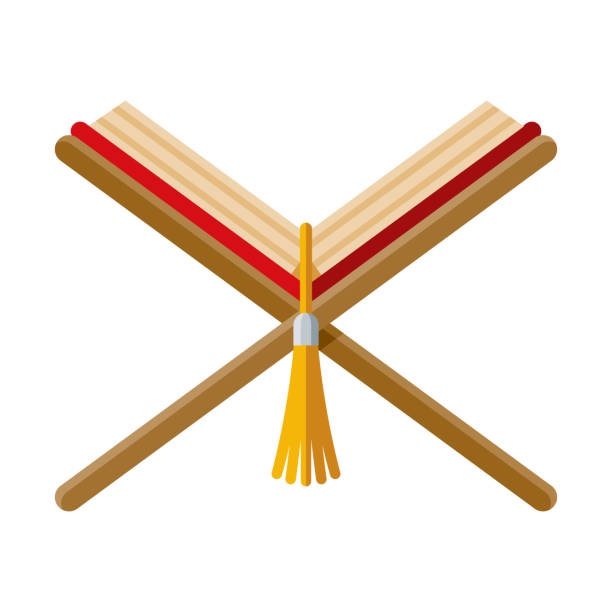 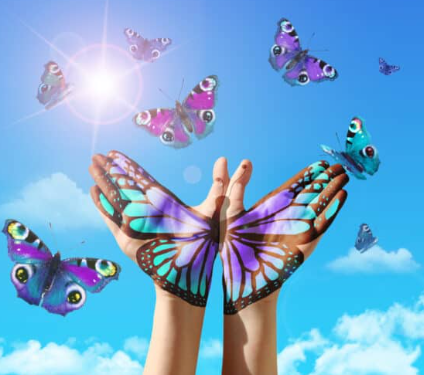 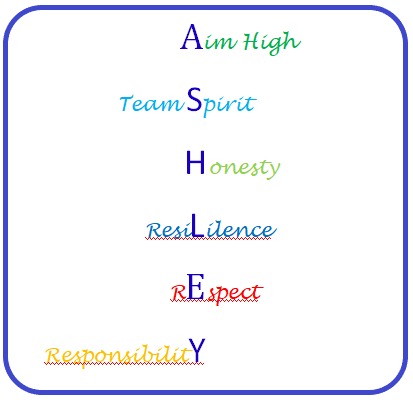 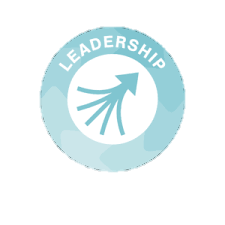 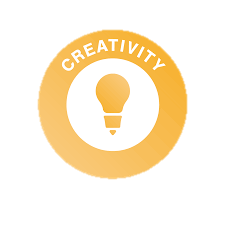 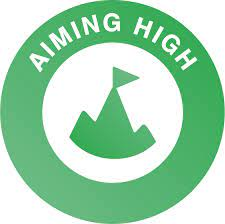 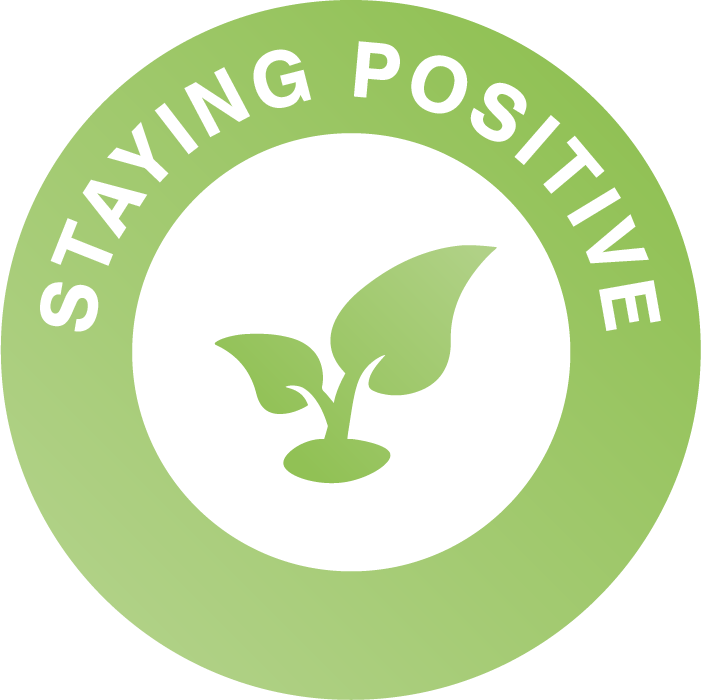 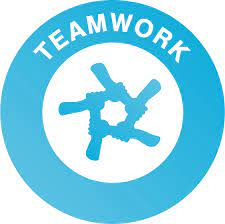 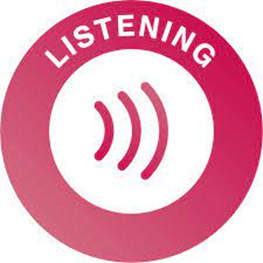 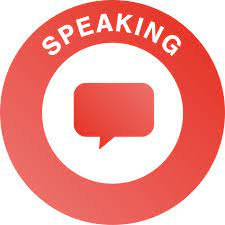 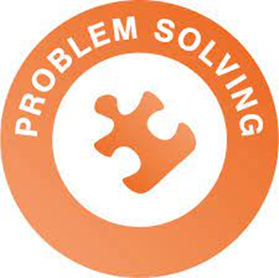